Photoshop/Illustrator
For the written portion of the examinations, the students will be offered approx. 30  questions that will require short written answers. The student will choose 10 of these questions that they feel most comfortable answering. . They will not however answer all 30 them and hope to to get 10  right, they will be only graded on choosing 10  and the answers they provide for those specific questions. These questions are taken straight out of the Adobe Photoshop 'Classroom in a book' for CS3. The review questions can be found at the end of each Lesson in the book. We may update some of the questions to later versions for those students learning later version, but the CS3 questions will remain on there and essentially these questions would pertain to CS3-CS5 so I think that students working in CS3 will be fine with this test. The major changes with the different software are new tools that could be incorporated into the practicum part of the test, but it will not be necessary, so students using older Adobe products than CS5 should be fine.So for example for the Photoshop test (written section) a question might be:Describe two types of images you can open in Photoshop and for Illustrator:Describe two ways to change your view of a documentThe teachers can compare these above 2 questions with review questions they have at the end of lessons in any version of their 'classroom in a book' for Photoshop or Illustrator to feel confident that they are studying the correct questions.
For the Photoshop practical:
Students will be given several (3-5) images (background and foreground objects and/or landscapes) that they will need to repair and layer together to make a 'movie poster'. Their skills will need to include the ability to create layers, vector-based clipping paths, change contrast of photos, repairing 'tears and scratches' with cloning, healing brush and patch tools, change the size/proportions of images to match, use sponge tool, understand contrast and saturation of colors, etc. The students will also save and name their project at 2 or 3 points throughout their progress to show the proctor so that they know the work is original and done with correct methods.The final project will be a movie poster that appears to be a singe file (made from images provided) and will also require the student to apply where appropriate, text that will also be provided (movie title, actor names etc.)
Chapter one
Describe two ways to change the view of a document.
You can choose commands from the View menu to zoom in or out of a document, or fit it to your screen; you can also use the Zoom tool in the Tools panel, and click or drag over a document to enlarge or reduce the view. In addition, you can use keyboard shortcuts to magnify or reduce the display of artwork. You can also use the Navigator panel to scroll artwork or change its magnification without using the Document window.
How do you select tools in Illustrator?
To select a tool, you can either click the tool in the Tools panel, or press the keyboard shortcut for that tool. For example, you can press V to select the Selection tool from the keyboard. Selected tools remain active until you click a different tool.
Describe three ways to navigate between artboards in Illustrator.
You can choose the artboard number from the Artboard Navigation menu at the lower-left of the Document window, you can use the Artboard Navigation arrows in the lower-left of the Document window to go to the first, previous, next, and last artboards, you can double-click the name of an artboard in the Artboards panel to navigate to an artboard, or you can use the Navigator panel to drag the proxy preview area to navigate between artboards.
How do you save panel locations and visibility preferences?
Choose Window > Workspace > Save Workspace to create custom work areas and make it easier to find the controls that you need.
Describe how arranging Document windows can be helpful.
Arranging Document windows allows you to tile windows or cascade document groups. This can be useful if you are working on multiple Illustrator files and you need to compare or share content between them.
Chapter two
How can you select an object that has no fill?
You can select items that have no fill by clicking the stroke or dragging a marquee across the object.
Name two ways you can select an item in a group without choosing Object > Ungroup.
Using the Group Selection tool, you can click once to select an individual item within a group. Click again to add the next grouped items to the selection. Read Lesson 8, “Working with Layers,” to see how you can use layers to make complex selections. You can also double-click the group to enter isolation mode, edit the shapes as needed, and then exit isolation mode by pressing the Escape key or by double-clicking outside of the group.
How do you edit the shape of an object?
Using the Direct Selection tool, you can select one or more individual anchor points and make changes to the shape of an object..
What should you do after creating a selection that you are going to use repeatedly?
For any selection that you anticipate using again, choose Select > Save Selection. Name the selection so that you can reselect it at any time from the Select menu.
If something is preventing you from selecting an object, name two ways to select theblocked object.
If something is blocking your access to an object, you can choose Object > Hide > Selection to hide the blocking object. The object is not deleted, just hidden in the same position until you choose Object > Show All. You can also use the Selection tool to select behind content by pressing the Ctrl (Windows) or Cmd (Mac OS) key, and then
clicking on the overlapping objects.
To align objects to the artboard, what do you need to first select in the Align panel orControl panel before you choose an alignment option?
To align objects to an artboard, first select the Align To Artboard option.
Chapter Three
What are the basic shape tools? Describe how to tear or separate a group of shape toolsaway from the Tools panel.
There are six basic shape tools: Rectangle, Rounded Rectangle, Ellipse, Polygon, Star, and Flare. To tear off a group of tools from the Tools panel, position the pointer over the tool that appears in the Tools panel and hold down the mouse button until the group of tools appears. Without releasing the mouse button, drag to the triangle at the bottom of the group, and then release the mouse button to tear off the group.
How do you select a shape with no fill?
Items that have no fill can be selected by clicking the stroke.
How do you draw a square?
To draw a square, select the Rectangle tool in the Tools panel. Hold down the Shift key and drag to draw the square, or click the artboard to enter equal dimensions for the width and height in the Rectangle dialog box.
How do you change the number of sides on a polygon as you draw?
To change the number of sides on a polygon as you draw, select the Polygon tool in the Tools panel. Start dragging to draw the shape, and hold down the Down Arrow key to reduce the number of sides and the Up Arrow key to increase the number of sides.
Name two ways you can combine several shapes into one.
Using the Shape Builder tool, you can visually and intuitively merge, delete, fill and edit overlapping shapes and paths directly in the artwork. You can also use the Pathfinder effects to create new shapes out of overlapping objects. You can apply Pathfinder effects by using the Effects menu or the Pathfinder panel.
How can you convert a raster image to editable vector shapes?
If you want to base a new drawing on an existing piece of artwork, you can trace it. To convert the tracing to paths, click Expand in the Control panel or choose Object > Live Trace > Expand. Use this method if you want to work with the components of the traced artwork as individual objects. The resulting paths are grouped.
Chapter Four
Name two ways to change the size of an existing active artboard.
Double-click the Artboard tool and edit the dimensions of the active artboard in the Artboard Options dialog box. Select the Artboard tool and position the pointer over an edge or corner of the artboard and drag to resize.
How can you rename an artboard?
To rename an artboard, you can select the Artboard tool and click to select an artboard. Th en change the name in the Name fi eld in the Control panel. You can also click the Artboard Options button in the Artboards panel to enter the name in the Artboard Options dialog box.
How can you select and manipulate individual objects in a group (as described inthis chapter)?
You can double-click the group with the Selection tool to enter isolation mode. This temporarily ungroups objects so that you can edit objects within a group without ungrouping.
How do you resize an object? Explain how you determine the point from which theobject resizes. How do you resize a group of objects proportionally?
You can resize an object several ways: by selecting it and dragging handles on its bounding box, by using the Scale tool or the Transform panel, or by choosing Object > Transform > Scale to specify exact dimensions. You can also scale by choosing Effect > Distort & Transform > Transform.
What transformations can you make using the Transform panel?
You use the Transform panel for making the following transformations:: Moving or precisely placing objects in your artwork (by specifying the x and y coordinates and the reference point), scaling, rotating, shearing, and refl ecting.
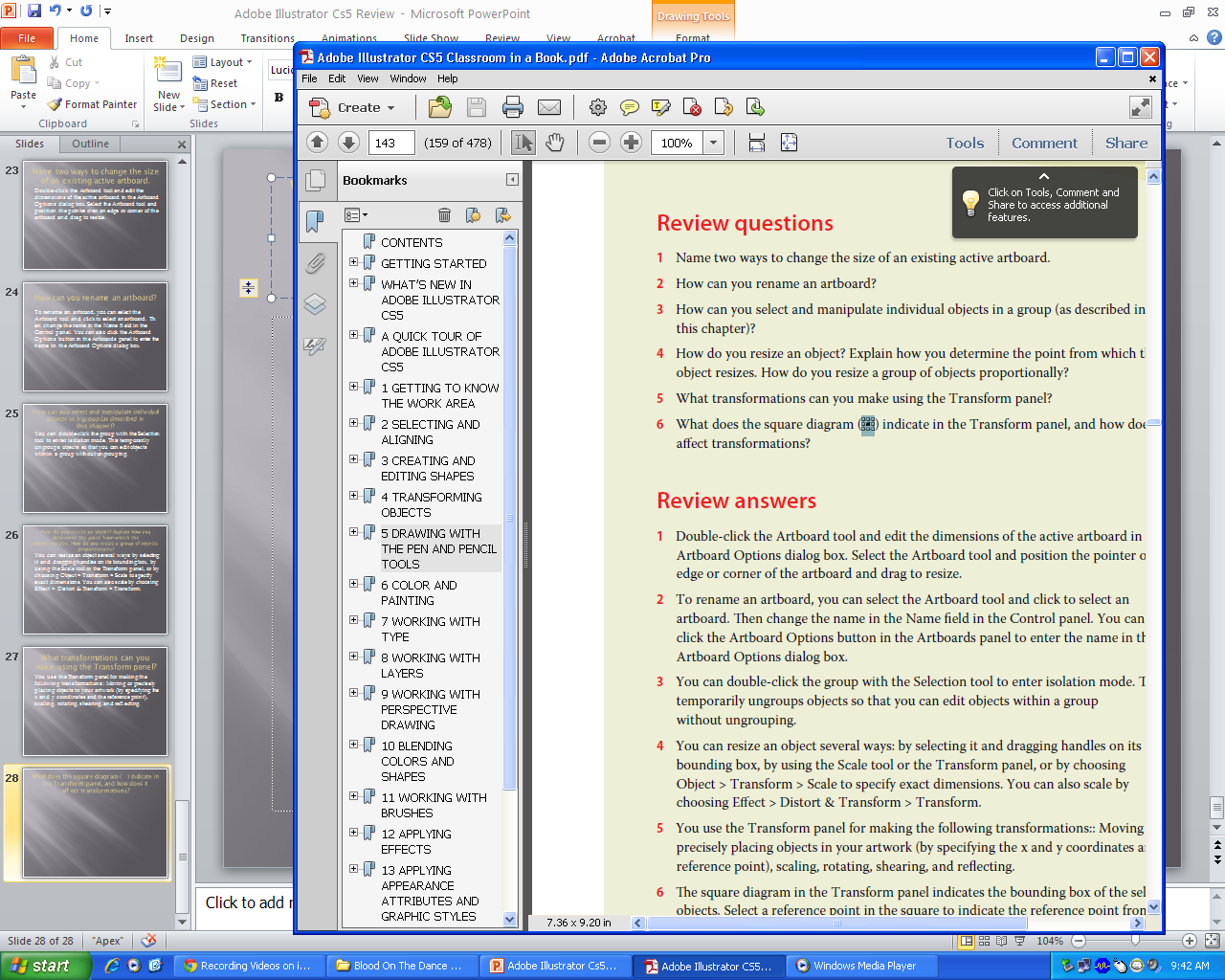 What does the square diagram (   ) indicate in the Transform panel, and how does itaffect transformations?
The square diagram in the Transform panel indicates the bounding box of the selected objects. Select a reference point in the square to indicate the reference point from which the objects as a group move, scale, rotate, shear, or reflect.
Chapter Five
Describe how to draw straight vertical, horizontal, or diagonal lines using the Pen tool.
To draw a straight line, click twice with the Pen tool. The first click sets the starting anchor point, and the second click sets the ending anchor point of the line. To constrain the straight line vertically, horizontally, or along a 45˚ diagonal, press the Shift key as you click with the Pen tool.
How do you draw a curved line using the Pen tool?
To draw a curved line with the Pen tool, click to create the starting anchor point and drag to set the direction of the curve, and then click to end the curve.
How do you draw a corner point on a curved line?
To draw a corner point on a curved line, press the Alt (Windows) or Option (Mac OS) key and drag the direction handle on the end point of the curve to change the direction of the path. Continue dragging to draw the next curved segment on the path.
Name two ways to convert a smooth point on a curve to a corner point.
Use the Direct Selection tool to select the anchor point, and then use the Convert Anchor Point tool to drag a direction handle to change the direction. Another method is to choose a point or points with the Direct Selection tool and then click the Convert Selected Anchor Points To Corner button ( ) in the Control panel.
Which tool would you use to edit a segment on a curved line?
To edit a segment on a curved line, select the Direct Selection tool and drag the segment to move it, or drag a direction handle on an anchor point to adjust the length and shape of the segment.
How can you change the way the Pencil tool works?
Double-click the Pencil tool to open the Pencil Tool Options dialog box, where you can change the smoothness, fidelity, and more.
Chapter SIX
Describe at least three ways to fill an object with color.
To fill an object with color, select the object and the Fill box in the Tools panel. Then do one of the following:
 Double-click the Fill or Stroke box in the Control panel to access the Color Picker.
 Drag the color sliders, or type values in the text boxes in the Color panel.
 Click a color swatch in the Swatches panel.
 Select the Eyedropper tool, and then click a color in the artwork.
Choose Window > Swatch Libraries to open another color library, and then click a color swatch in the Color Library panel.
How can you save a color?
You can save a color for painting other objects in your artwork by adding it to the Swatches panel. Select the color, and do one of the following:
 Drag it from the Fill box and drop it over the Swatches panel.
 Click the New Swatch button at the bottom of the Swatches panel.
 Choose New Swatch from the Swatches panel menu.
You can also add colors from other color libraries by selecting them in the Color Library panel and choosing Add To Swatches from the panel menu.
How do you name a color?
To name a color, double-click the color swatch in the Swatches panel, or select it and choose Swatch Options from the panel menu. Type the name for the color in the Swatch Options dialog box.
How do you assign a transparent color to an object?
To paint a shape with a semitransparent color, select the shape and fill it with any color. Then adjust the opacity percentage in the Transparency panel or Control panel to less than 100%.
How can you choose color harmonies for colors?
The Color Guide panel is a tool you can use for inspiration while you create your artwork. The panel suggests color harmonies based on the current color in the Tools panel.
Name two things that the Edit Colors/Recolor Artwork dialog box allows you to do.
You use the Edit Colors/Recolor Artwork dialog box to create and edit color groups, to reassign or reduce the colors in your artwork, and more.